Electromagnetism
Electric fields
Magnetism
Electromagnetism
Motors
Induction
Generators
Transformers
Power Transmission
SCSA ATAR Syllabus (last updated 23/5/19; https://senior-secondary.scsa.wa.edu.au/syllabus-and-support-materials/science/physics)
Drawing electric field lines
Field lines start and end on charges
Field lines must not cross
Field lines at the surface of a charged object must be perpendicular to the surface
Density of field lines shows strength of field

http://www.flashphysics.org/electricField.html

Must be able to draw the following scenarios
Point charge
Like point charges
Unlike point charges
Parallel plates
Parallel plate and point charge
3 point charges
Drawing Electric Field lines
Positive point charge				Two like point charges
+
+
+
Electric fields
A region in space in which charged particles experience a force




Direction of field is the direction that a positive charge would be pushed
-
+
Drawing Electric Field lines
Unlike point charges					Parallel plates
+++++++++++++++++++++++++++
+
-
------------------------------------------------------
Drawing Electric Field lines
Parallel plates and point charge					3 point charges
+++++++++++++++++++++++++++
+
+
------------------------------------------------------
+
-
Lines of equipotential
Show lines of equal electric potential – similar to contour lines on a map
Typically drawn as dashed lines to contrast with the solid field lines
Lines of equipotential must be perpendicular to field lines
Field strength equals the gradient of electric potential – the closer the lines of equipotential are the higher the field strength
Lines of equipotential
Positive point charge				Two like point charges
+
+
+
Lines of equipotential get increasingly further apart away from a point charge – inverse square law
Lines of equipotential
Unlike point charges					Parallel plates
+++++++++++++++++++++++++++
+
-
------------------------------------------------------
Lines of equipotential evenly spaced and parallel between parallel plates so it is a uniform electric field
Coulomb’s law
Sidebar - Coulomb’s constant
Coulomb’s Law example 1
Inverse Square recap
Electric Field Strength (E)
Electric Field Strength
Electric Field Strength Example 1
Electric Field Strength Example 2
Electric Field Strength from potential difference
V
+++++++++++++++++++++++++++
------------------------------------------------------
Electric Field Strength Example 3
Electric Field strength Example 4
Electric Field strength Example 5
Cathode rays
Discovered that electricity could pass through a vacuum at high enough voltage – had to be something carrying the current – cathode rays
If phosphor was placed along the path of the current through the vacuum it would light up
Turned out to be a beam of electrons that excite the phosphor as they pass by
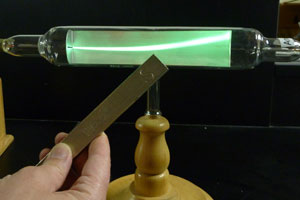 https://people.chem.ucsb.edu/feldwinn/darby/DemoLibrary/Images/Demo8.jpg
Cathode Ray Tube
Watch the video:
Study.com/academy/lesson/jj-thomsons-cathose-ray-tube-crt-definition-experiment-diagram.html
Cathode ray Tube
Cathode ray beam controlled by two sets of charged plates - one to control x position, one for y
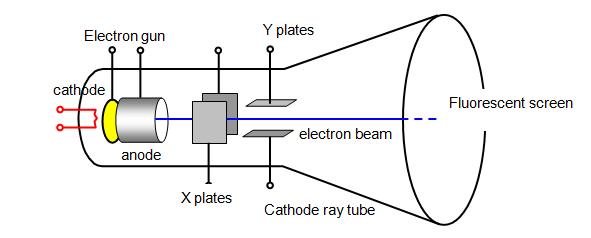 Milikan’s oil drop experiment – determination of charge of an electron
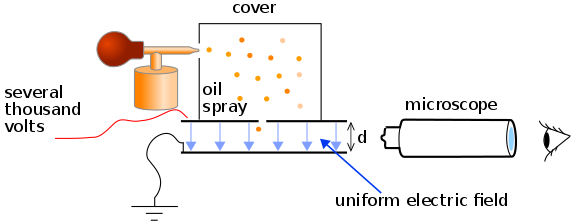 Drops of oil charged by x-rays
Electric field adjusted until drops would sit suspended above the charged plate
From size of drop and strength of electric field to suspend it the charge of the drop could be determined
All values of charge turned out to be integer multiples of a certain number – the charge of a single electron
Watch: Millikan oil drop
https://www.youtube.com/watch?v=nwnjYERS66U
Electric Potential (V)
Electric potential Difference (V)
Work from electric potential difference analogous to work from vertical movement
Electric potential Difference Example 1
Electric potential Difference Example 2
Magnets
Objects which exert a force on nearby magnets, iron, cobalt or nickel
Exerts a force at a distance by creating a magnetic field
Can be thought of as having two opposing poles, referred to as North and South because they will align with the Earth’s magnetic field if allowed to float freely (e.g. in a compass)
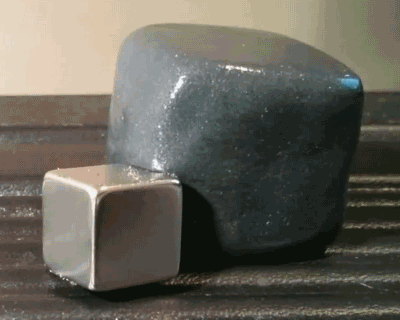 N
S
https://media.giphy.com/media/DlywpQ6BTI7AY/giphy.gif
Law of Poles
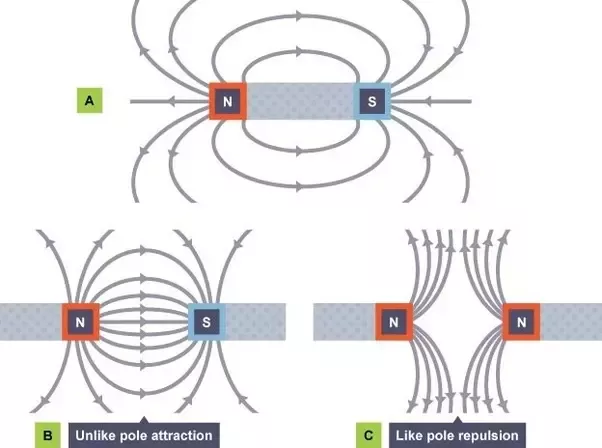 Opposite poles attract
Like poles repel
https://qph.fs.quoracdn.net/main-qimg-b16f909d05c4d86d7fc69c976e9740f8.webp
Magnetic fields
A region of space around a magnet in which another magnet, iron, cobalt or nickel will experience a force
Essentially caused by moving electric charges
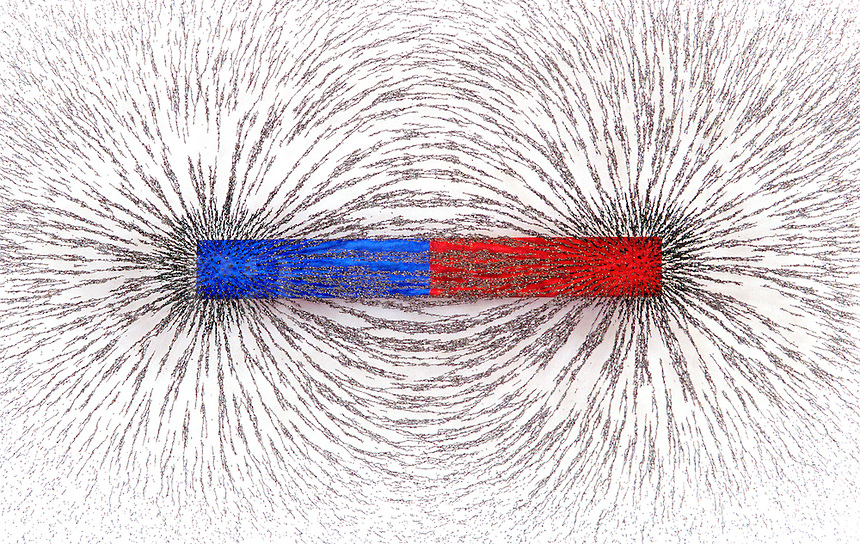 https://highvelocityinnovation.com/wp-content/uploads/sites/3/2019/05/2019-05-17-What-Is-Pull.jpg
Magnetic field lines
Similar to electric field lines
Lines cannot cross
Density of lines represents strength of magnetic field
Arrow shows the direction a north pole would point (direction a compass would point)
Permanent magnet
A magnet typically made of iron, cobalt and/or nickel
Retains its magnetic behaviour for a long period of time without any input
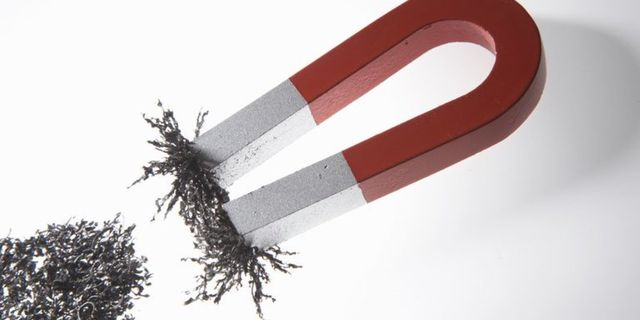 https://d3ecqbn6etsqar.cloudfront.net/CuprLVrzHyrUEPNS4_6_0jMowBs=/640x320/smart/https://sydneyscience.com.au/app/uploads/sites/7/2019/05/Magic-Magnets.jpg
Source of permanent magnets
Permanent magnets are essentially magnetic because they are made of many tiny magnets which are made of tinier magnets which are made of even tinier magnets, all aligned in the same direction, so that they don’t cancel each other out
Magnets are magnetic because they are made of aligned magnetic domains (groups of atoms)
Domains can be magnetic if they are made of aligned magnetic atoms
Magnetic atoms can be magnetic because electrons are intrinsically magnetic 
For a given substance to be magnetic the tiny magnets it is made of must align at all these different levels and not cancel each other out, this is rare, so only certain materials are magnetic
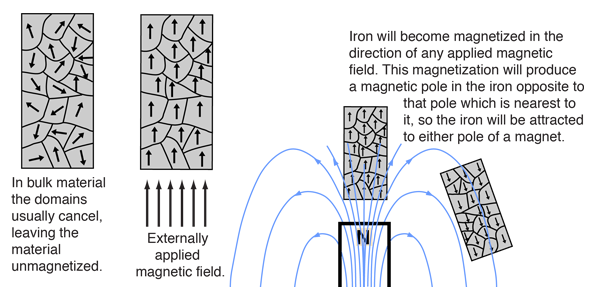 http://hyperphysics.phy-astr.gsu.edu/hbase/Solids/ferro.html
Electromagnet
Magnet created by an electric current
Can be turned on and off
Variable strength dependent on current
Reversible depending on direction of current
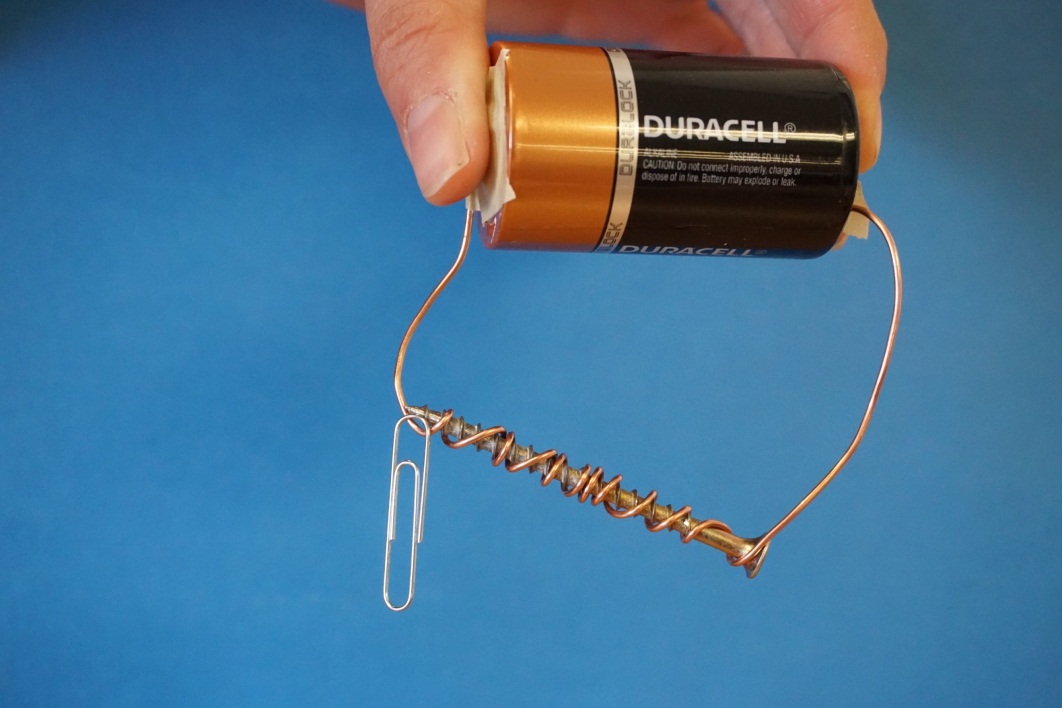 http://www.greatbasinobservatory.org/sites/greatbasinobservatory.org/files/images/electromagnet.jpg
Magnetic flux density (B)
Measures the strength of a magnetic field in an area, can be though of as the density of field lines
Is a vector
Units are ‘webers per square meter’ (Wb m-2) or Teslas (T)
Magnetic flux (φ)
Example
Earth’s magnetic field - Magnetosphere
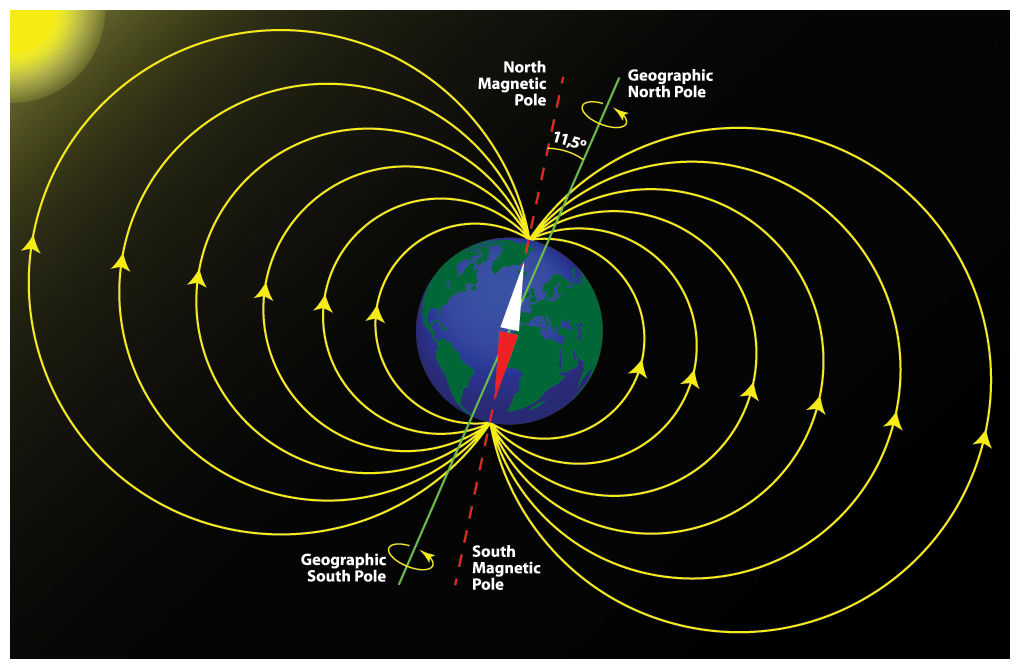 Thought to be caused by convection in the Earth’s molten metal core
South magnetic pole very close to north geographic pole – angle of declination between the two
https://www.sciencecircle.org/wp-content/uploads/2019/02/earth_magnetic_field_poles.jpg
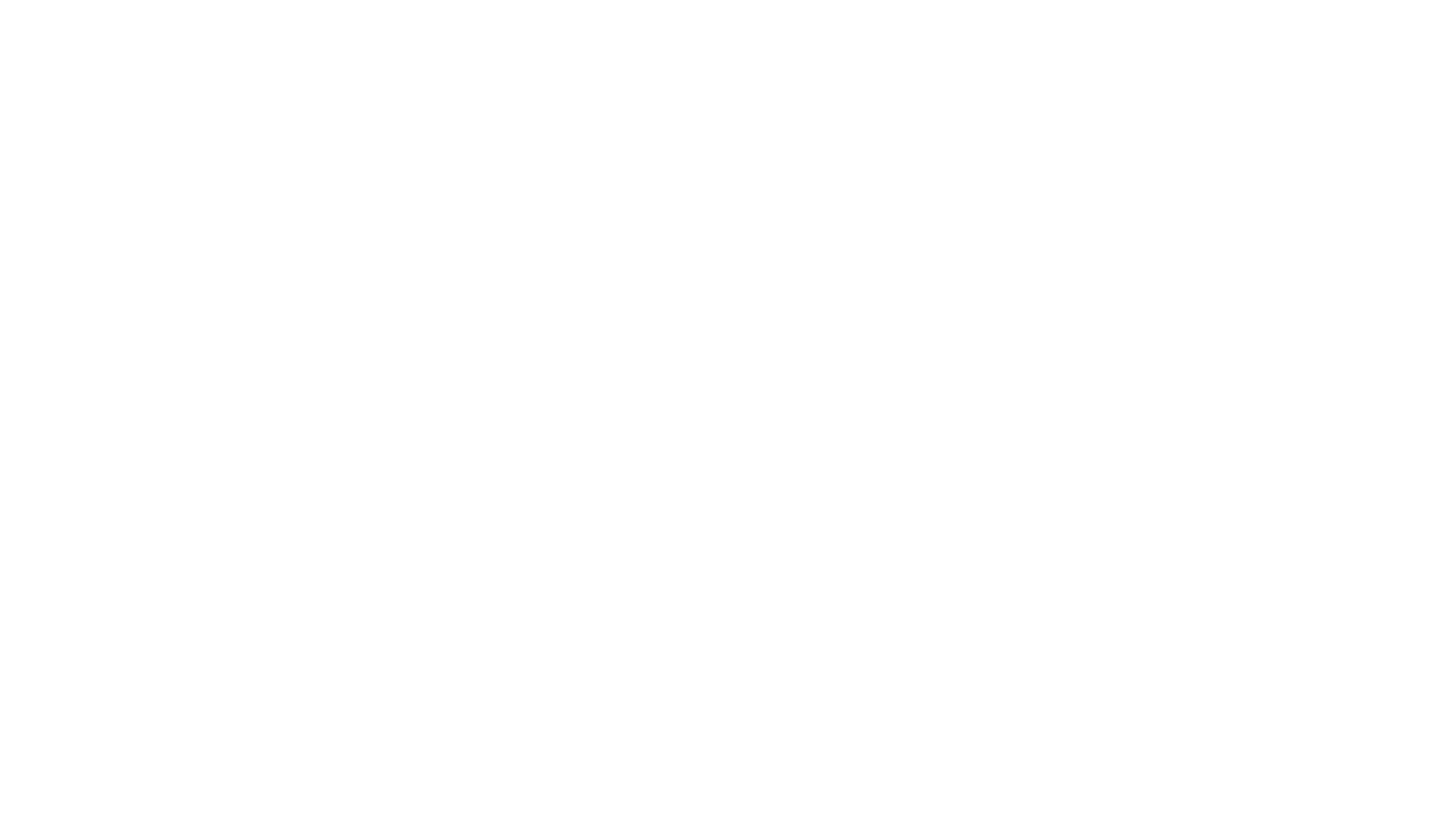 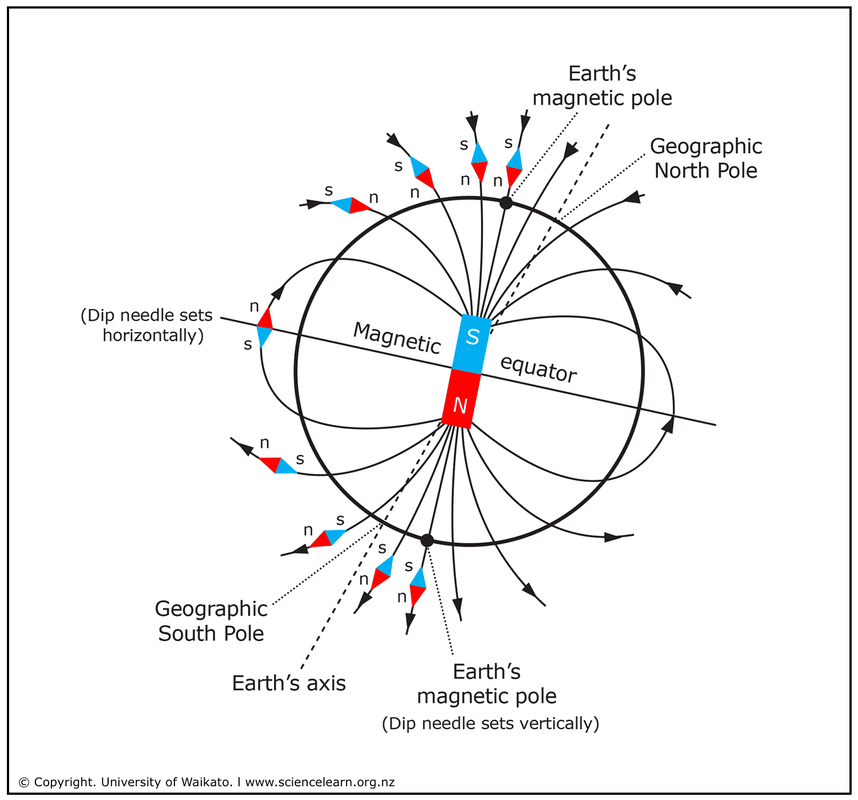 Angle of dip
The Earth’s magnetic field is not consistently parallel to the surface
Close to the equator the field is parallel to the surface
At the magnetic poles the angle of dip is 90°
https://static.sciencelearn.org.nz/images/images/000/001/820/full/_DTP_ART_FossilCompasses_Earth%E2%80%99sMagneticField.jpg?1522303792
Components of magnetic field
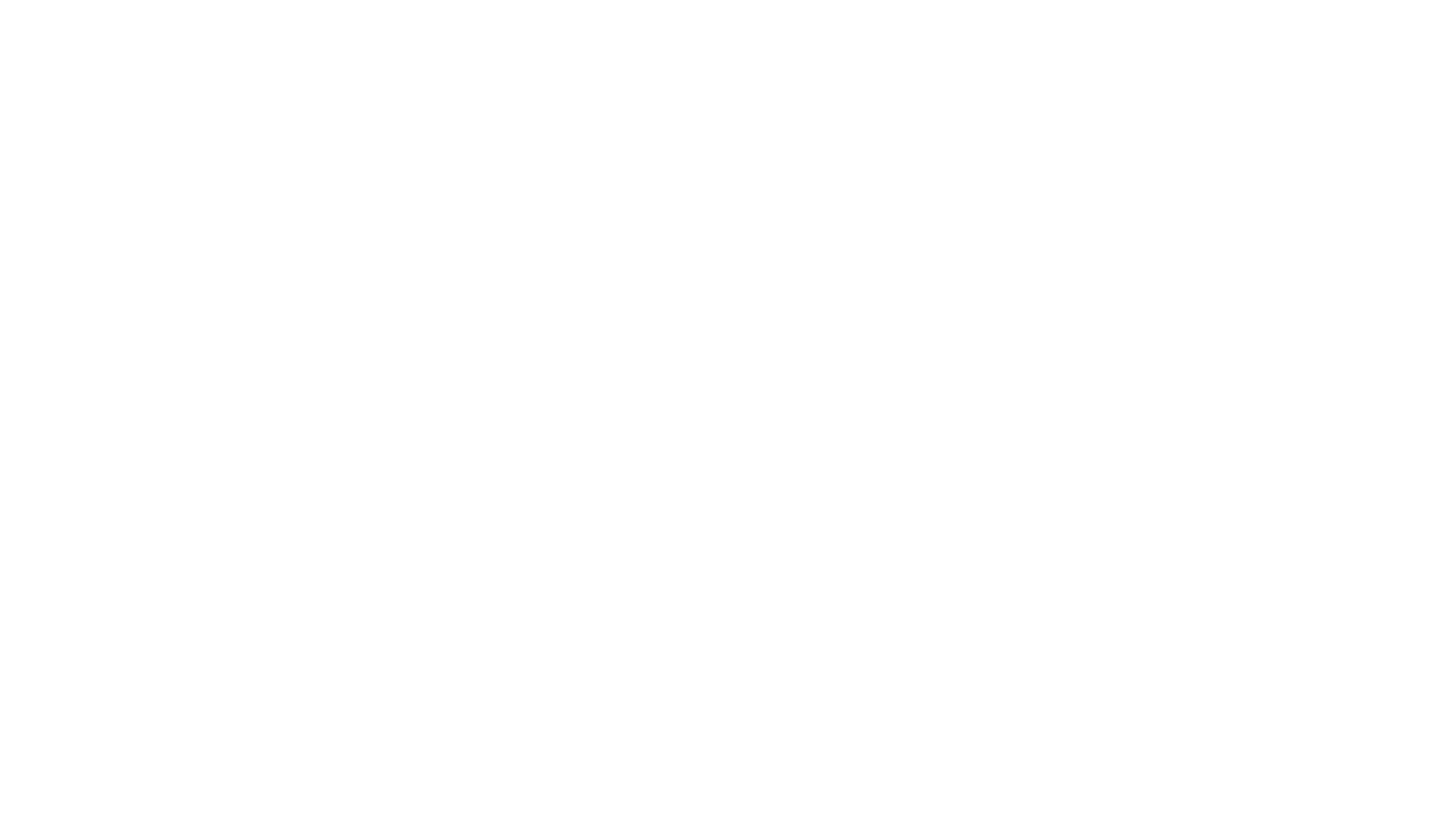 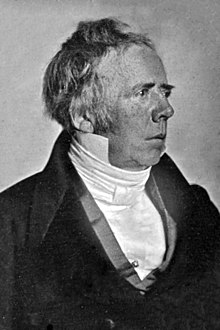 Electromagnetism
In 1820 Hans Christian Ørsted discovered that a wire carrying a current caused a magnet to deflect
Electricity and magnetism are inherently connected, they are collectively referred to as electromagnetism
Magnetic field from electric current
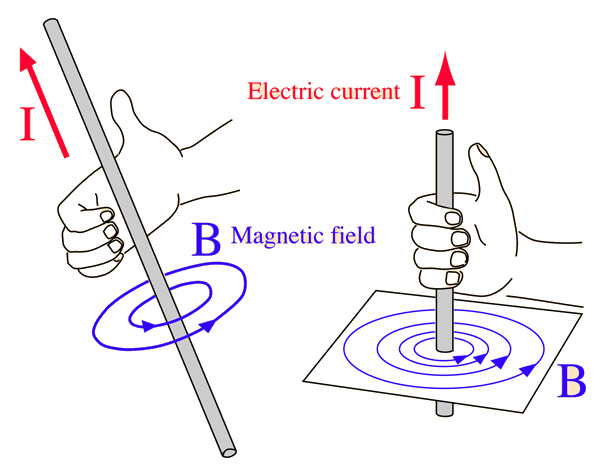 Current flowing along a conductor creates a magnetic field around the conductor
Right hand grip rule: with thumb pointing the direction of conventional current, the curled fingers show the direction of the magnetic field
Magnetic field strength is propotional to the current and inversely proportional to distance from the conductor
http://hyperphysics.phy-astr.gsu.edu/hbase/magnetic/imgmag/magcur.gif
Example
Determine the direction of the current.
Up
3d Field diagrams on 2d Paper
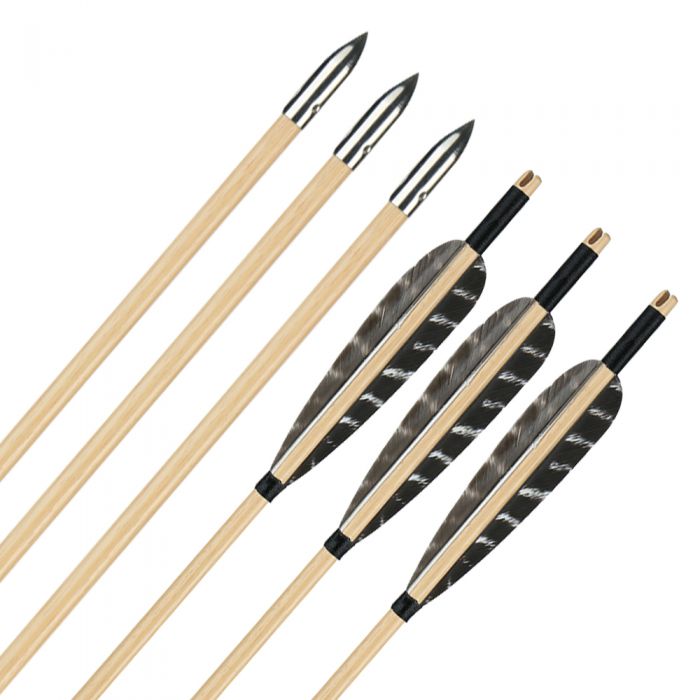 Field lines can be shown heading into or out of the page
Think of a fletched arrow, the point is heading towards you, the fletching is heading away from you
Out of page 				Into page
https://www.huntingdoor.com/pub/media/catalog/product/cache/e4d64343b1bc593f1c5348fe05efa4a6/a/w/awmj01t_20190624171858_04.jpg
Example
Show the direction of the magnetic field lines.
Magnetic field strength from a wire
Example
Calculate the magnetic field strength for a long wire carrying 10 A at the following distances:





Plot a graph of the results.
Current flowing in a loop
Show the direction of the magnetic field all around the loop
Current flowing in a loop side view
Draw the magnetic field line are around the wires.
Solenoids
An electromagnet made of many loops of wire 
Create a strong uniform magnetic field inside the loops
External magnetic field like that of a bar magnet
Right hand grip – with thumb to the north pole, curled fingers show conventional current
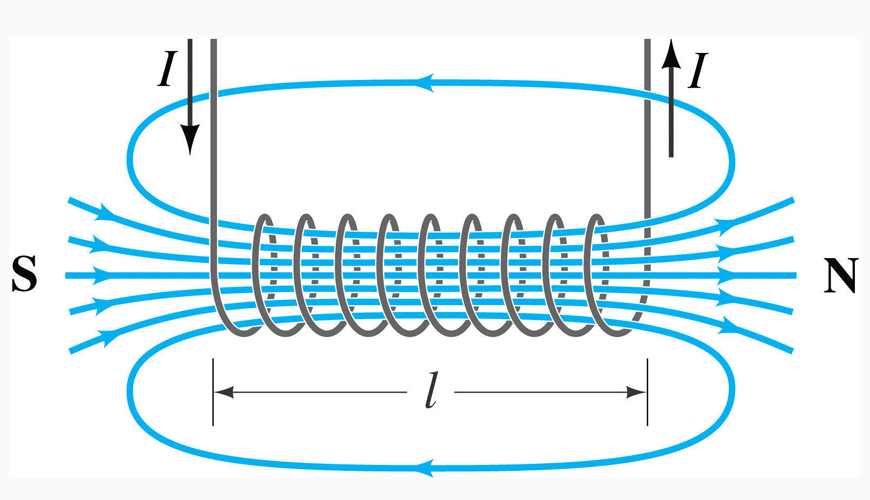 http://www.justscience.in/wp-content/uploads/2017/05/HOW-DOES-A-SOLENOID-WORK.jpg
Remembering solenoid direction
If viewed from the end, if current is flowing anti-clockwise it is the north pole, if current is flowing clockwise it is the south pole
N
S
Solenoid electromagnet
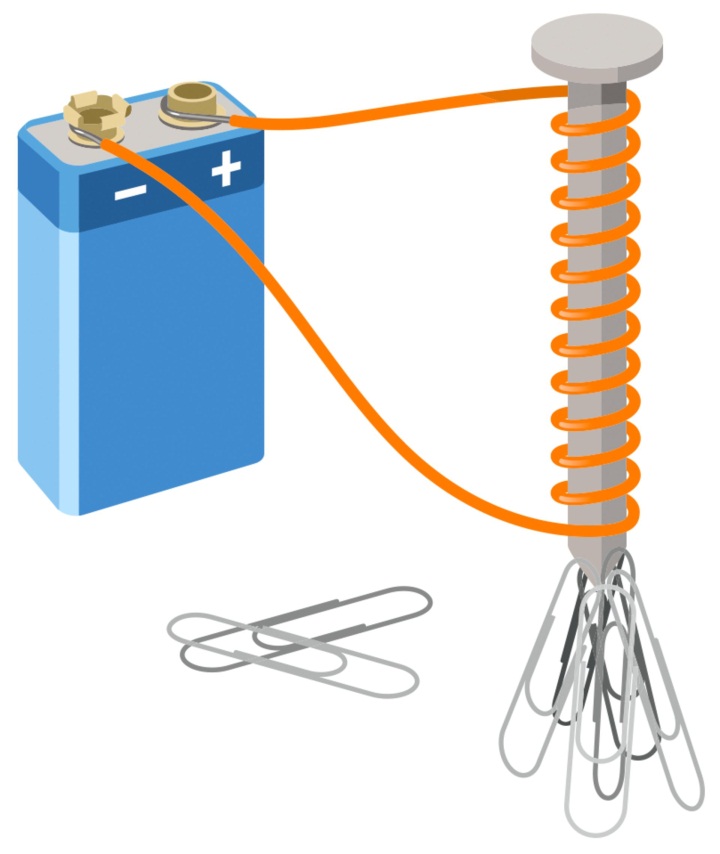 A solenoid electromagnet placed over a soft iron core makes a good electromagnet
The soft iron forms a temporary magnet, enhancing the magnetic field while the solenoid is on but losing its magnetic field when it is turned off
Magnet strength depends on current and number of coils
https://res.cloudinary.com/dk-find-out/image/upload/q_80,w_1920,f_auto/DK_aw_Solenoid_FINAL_k4bmdo.jpg
Solenoid application 1 - bells
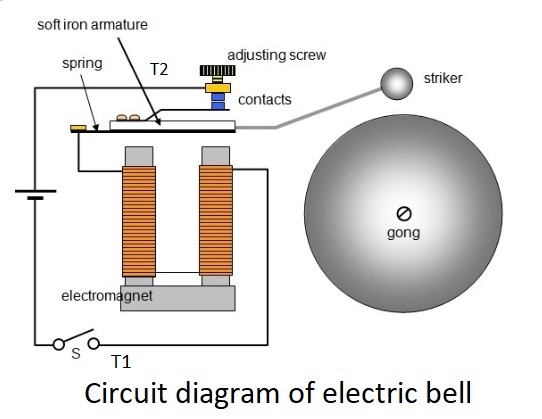 When circuit switched on the armature is pulled towards the electromagnet causing the striker to hit the bell but also breaking the circuit
The spring causes the armature to return to position completing the circuit, this repeats as long as the circuit is on
https://onlinesciencenotes.com/wp-content/uploads/2019/02/bells.jpg
Solenoid applications 2 - Relay
Electromagnet in one circuit used to throw switch in another circuit
Allows low voltage circuit to control high voltage circuit (electrically isolated)
One relay can control multiple other switches
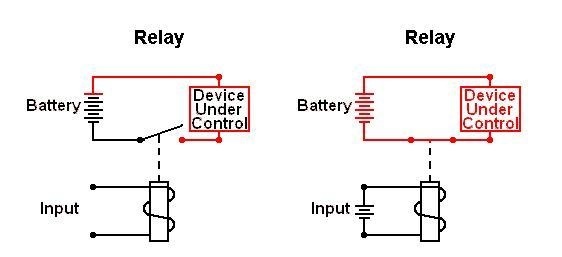 https://www.powerelectronictips.com/solenoids-relays-part-2-faq/
Solenoid application 3 – Circuit breaker
Solenoid in line of circuit
If current becomes too high the solenoid becomes strong enough to break the circuit
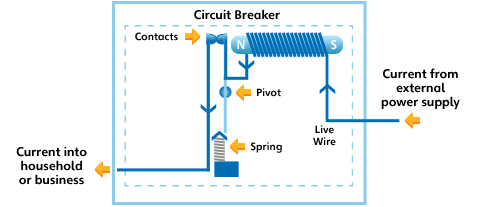 https://learnelectricity.ausgrid.com.au/-/media/Microsites/HighSchoolEducation/Images/circuitbreaker_02.gif?w=480&h=207&as=1&la=en&hash=7CE6F98E100F2F4C008AA19D5BE67F83C8AE1B01
Solenoid Application 4 – Residual Current Device
2 coils powered by the active and the neutral wires attempt to establish opposite electromagnets
If current in one wire is greater than the other it ‘wins’
Triggers a relay to cut the circuit
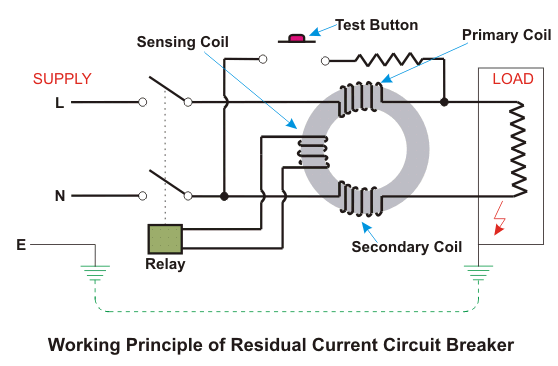 Force on a current in a magnetic field
A wire carrying a current through a magnetic field can experience a force 
Maximum force is when the current and field are perpendicular, the resulting force is perpendicular to both the current and the field
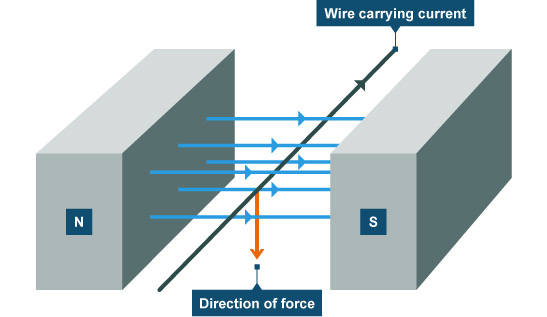 https://i.stack.imgur.com/pgZJc.jpg
Right hand slap rule
If you align your thumb with the current, and your fingers with the magnetic field, then your palm faces the direction of the force
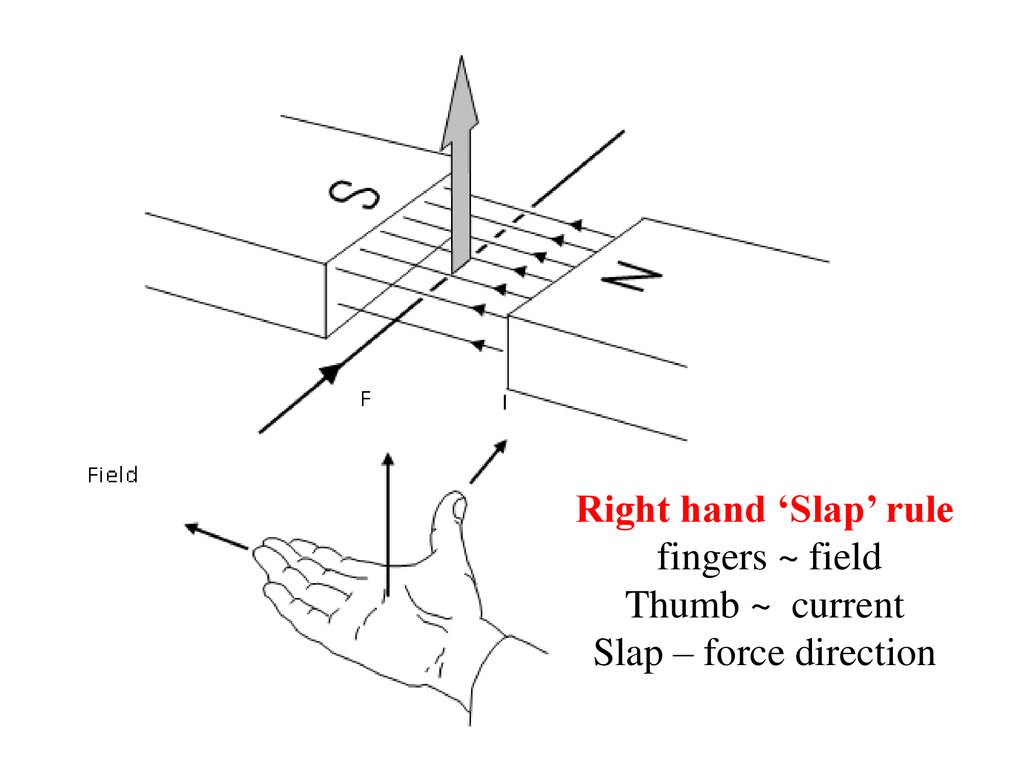 https://slideplayer.com/slide/15151330/91/images/3/Right+hand+%E2%80%98Slap%E2%80%99+rule+fingers+~+field+Thumb+~+current+Slap+%E2%80%93+force+direction.jpg
Calculating force on a wire in a magnetic field
Example
Example 2
Explanation for force on a wire using field lines
Recall that field lines will not cross, can’t have two lines heading in opposite directions next to each other
S
S
N
N
S
N
N
S
Force between two parallel wires
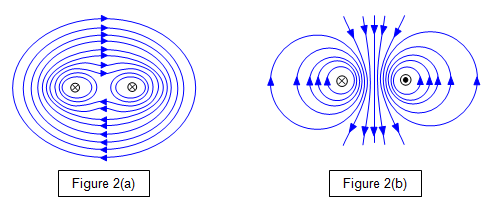 http://www.schoolphysics.co.uk/age16-19/Electricity%20and%20magnetism/Electromagnetism/text/Forces_between_currents/index.html
Motor Basics
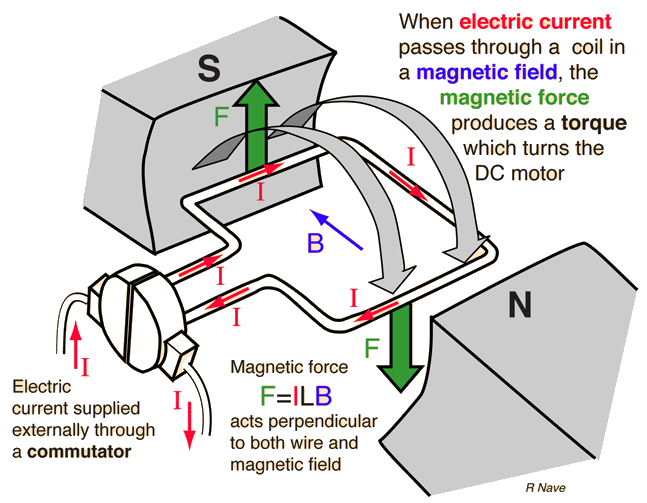 Coil of N loops placed between two magnets
Each side of the coil experiences a force in opposite directions when current flows through the coil – causes torque - causes rotation
Commutator flips direction of current in the coil twice every rotation maintaining constant direction of rotation
http://hyperphysics.phy-astr.gsu.edu/hbase/magnetic/imgmag/dcmop.gif
Split-ring Commutator
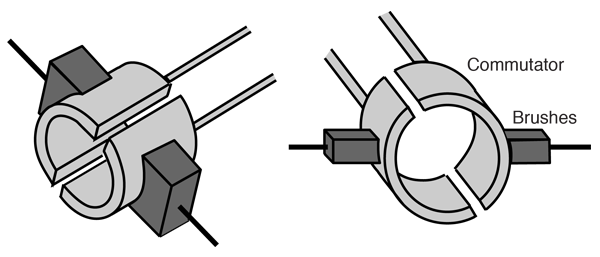 Allows direction of current in coil to flip in sync with the rotation of the coil
http://hyperphysics.phy-astr.gsu.edu/hbase/magnetic/imgmag/comtat.png
Determining Maximum torque on coil
Example
Simple motor problems
When the coil sits at a right angle to the field lines the torque on the coil is zero, only keeps turning due to inertia – jerky motion
Motor improvements
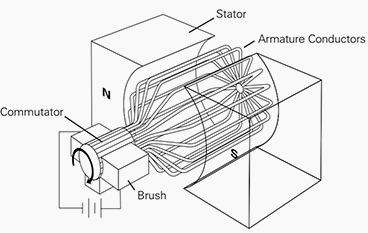 Multiple coils each attached to their own commutators to create smoother more consistent torque
Curved electromagnets (stator) to maximise torque
https://electrical-engineering-portal.com/4-types-of-dc-motors-and-their-characteristics
AC motor
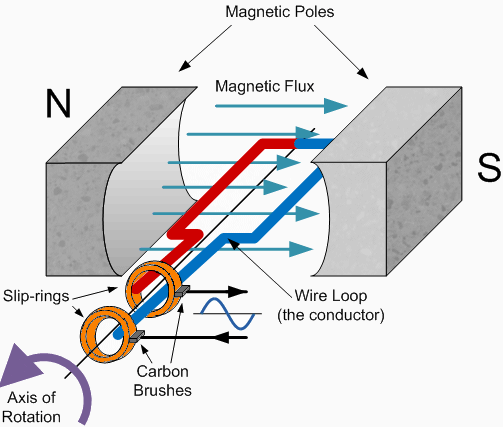 Instead of split ring commutator with DC can use 2 slip-ring system with AC
Current changes direction at correct frequency to maintain constant direction of torque
Speakers
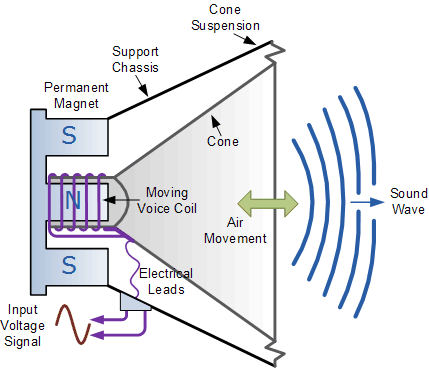 Coil which can slide back and forth over the central pole of a circular permanent magnet
Alternating current through coil makes the coil vibrate the frequency of the AC
Vibrating coil vibrate cone which transfers the energy to the air as sound waves
Ammeters
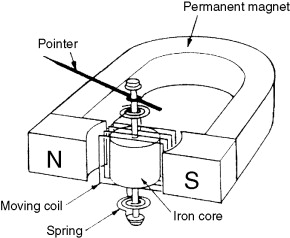 DC flows through coil – causes coil to experience torque related to current
Coil rotates against a spring until spring torque = magnetic torque
https://ars.els-cdn.com/content/image/3-s2.0-B9780123819604000073-f07-03-9780123819604.jpg
Deflection of a charged particle by a magnetic field
Force on a charged particle moving through a magnetic field
Force is always perpendicular to the direction of movement – circular movement
Does the image of a charged particle entering a magnetic field show the path of a positive particle or a negative particle?
positive
Path of a charged particle through a magnetic field
Example
Cyclotron
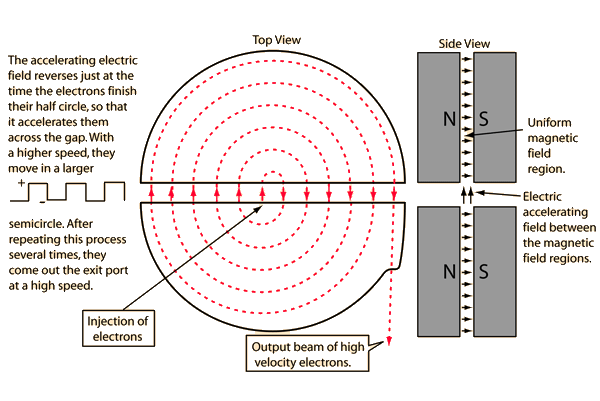 Particle accelerator – creates focused beam of high energy particles
Smaller and often cheaper than equivalent linear particle acclerators
Range in size from 8 cm to 17 m in diameter
Can be used to make radioisotopes for nuclear medicine e.g. Tc-99m
http://hyperphysics.phy-astr.gsu.edu/hbase/magnetic/imgmag/cyclo.gif
Cyclotron calculations
Induction
Farady realised that if a current can cause a magnetic field then a magnetic field should be able to cause electric current
A current can be induced by:
Moving a magnet in or out of a coil
Switching an electromagnet on or off
Moving the coil in a magnetic field
An electromagnet connected to AC
Essentially you need relative motion between a conductor and a magnetic field
Induced EMF across a straight moving conductor
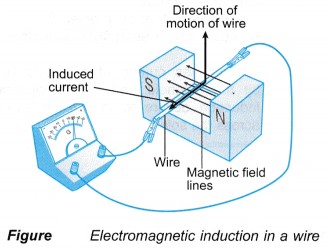 https://i1.wp.com/c2.staticflickr.com/4/3852/33618724075_507d3bd98e_o.png?resize=328%2C249&ssl=1
Induced emf – charge separation
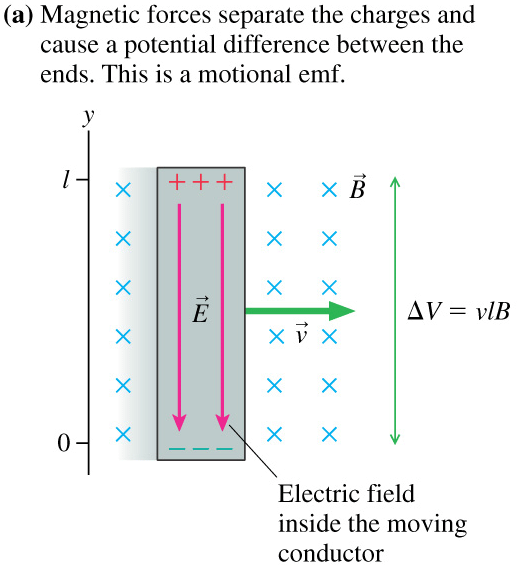 Induced EMF is a result of separation of charge in a conductor
Consider electrons in a metal bar moving through a magnetic field
Each will experience a force as a charged particle moving through a magnetic field
They can be pushed towards one end of the conductor
Protons would also experience a force in the opposite direction but are unable to move
Example
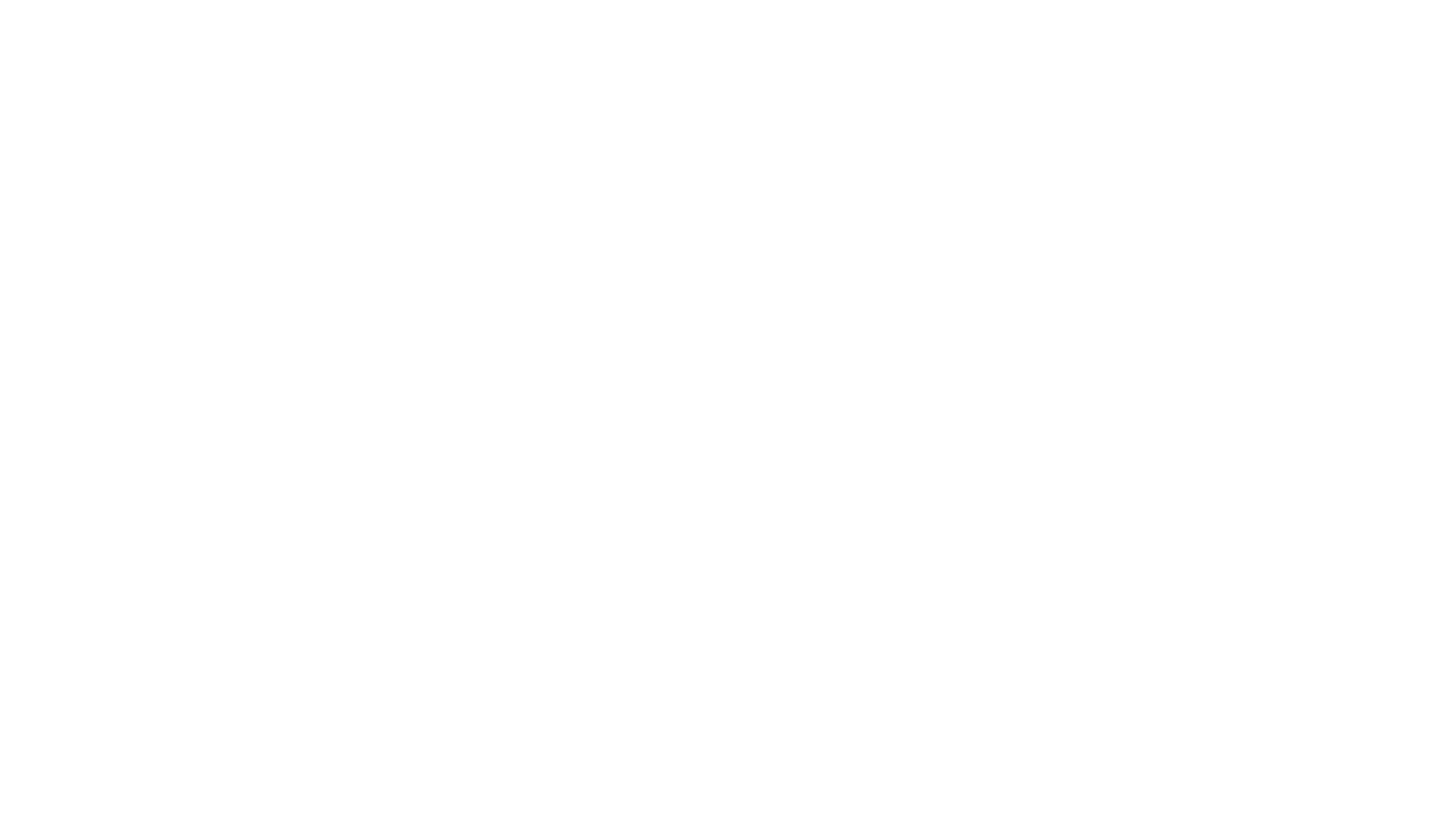 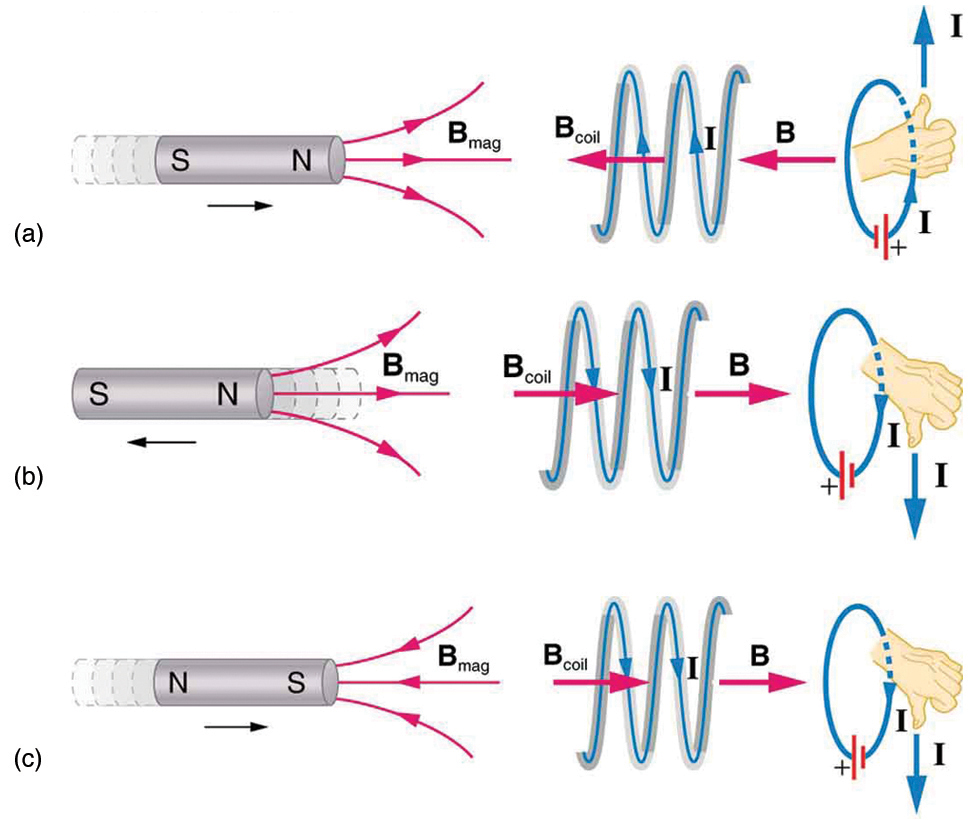 Induced EMF in coils - Lenz’s Law  - Conservation of energy
An induced emf can establish a current
Such a current sets up a magnetic field which acts to oppose the change in magnetic flux
The result is a force opposing the movement
Electrical energy is not created from nowhere, the kinetic energy of the movement is converted to the electrical energy
https://opentextbc.ca/physicstestbook2/wp-content/uploads/sites/211/2017/10/Figure_24_02_01.jpg
(AVERAGE) Induced EMF in coils – Faraday’s Law
Example
Example 2
A student places a horizontal 5 cm square coil into an upwards vertical 0.1 T magnetic field
Describe the current in the coil if the student rotates the coil 360° in 2 s.
The emf and therefore the current will be at a minimum initially while the coil is horizontal, this is amaximum for magnetic flux but a minimum for rateof change of magnetic flux and therefore emf.As it is rotated the emf and therefore current increases reaching a maximum when the coil isparallel to the magnetic field as this is a point of maximum rate of change of magnetic flux. The current will then decrease until the coil is once again perpendicular to the magnetic field at which point 
current will be zero before it moves through the same 
pattern in the opposite directions
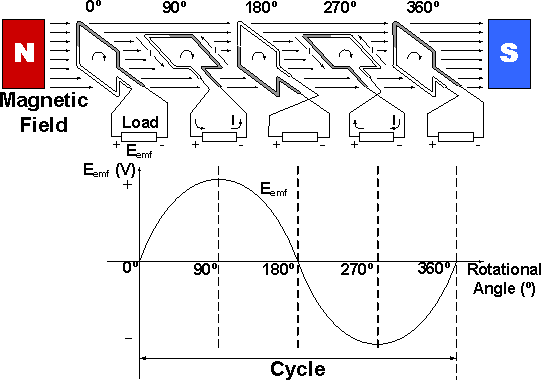 Example 3
Generators
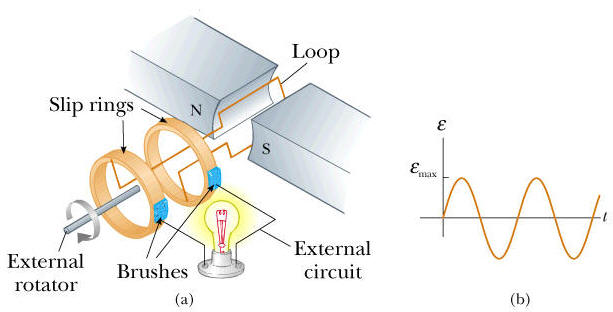 Make use of induction to create a useful electric current
Need a coil moving relative to a magnetic field
Simple to create AC, can also create DC with split ring commutator
https://www.physics.byu.edu/faculty/christensen/Physics%20220/FTI/31%20Faraday%27s%20Law/31.19%201.jpg
Example
Root mean square emf
Example
Example 2
DC Generator
Split ring commutator to flip direction of emf/current
Split ring commutator can introduce problems; wear on brushes, sparking as it crosses
Not a smooth emf/current
Add multiple coils to smooth out
Back emf
Generators and motors are virtually the same machine, once they are running, there are effectively both present
An operating motor will act as a generator; inducing an emf that opposes the emf driving the motor
Back emf is proportional to the angular velocity of the motor
When a motor is fist turned on the velocity is low so the back emf is low so current is high allowing for maximum ability to do work; spin up to speed
If a motor is kept on but jammed, unable to turn, current will remain high for a long time, potentially burning out the device
If the motor is running smoothly the velocity will increase until back emf is almost equal to the driving emf so it will just draw enough current to overcome friction a turn at constant velocity
If a load is applied to the motor, it effectively increases friction, decreasing velocity and therefore back emf, so current increases allowing for more work to be done
Counter torque
Generators and motors are virtually the same machine, once they are running, there are effectively both present
An operating generator will act as a motor; creating a torque that opposes the driving torque on the generator
Counter torque is proportional to the current in the coil
A turning generator with no load has an emf but no current so there is no counter torque
Once the circuit is completed, including a load, the current will flow causing counter torque, increasing the driving torque needed to turn the generator at a given frequency
If the driving torque is kept constant the back torque will vary until it and friction balance the driving torque resulting in a constant speed of rotation
Transformers
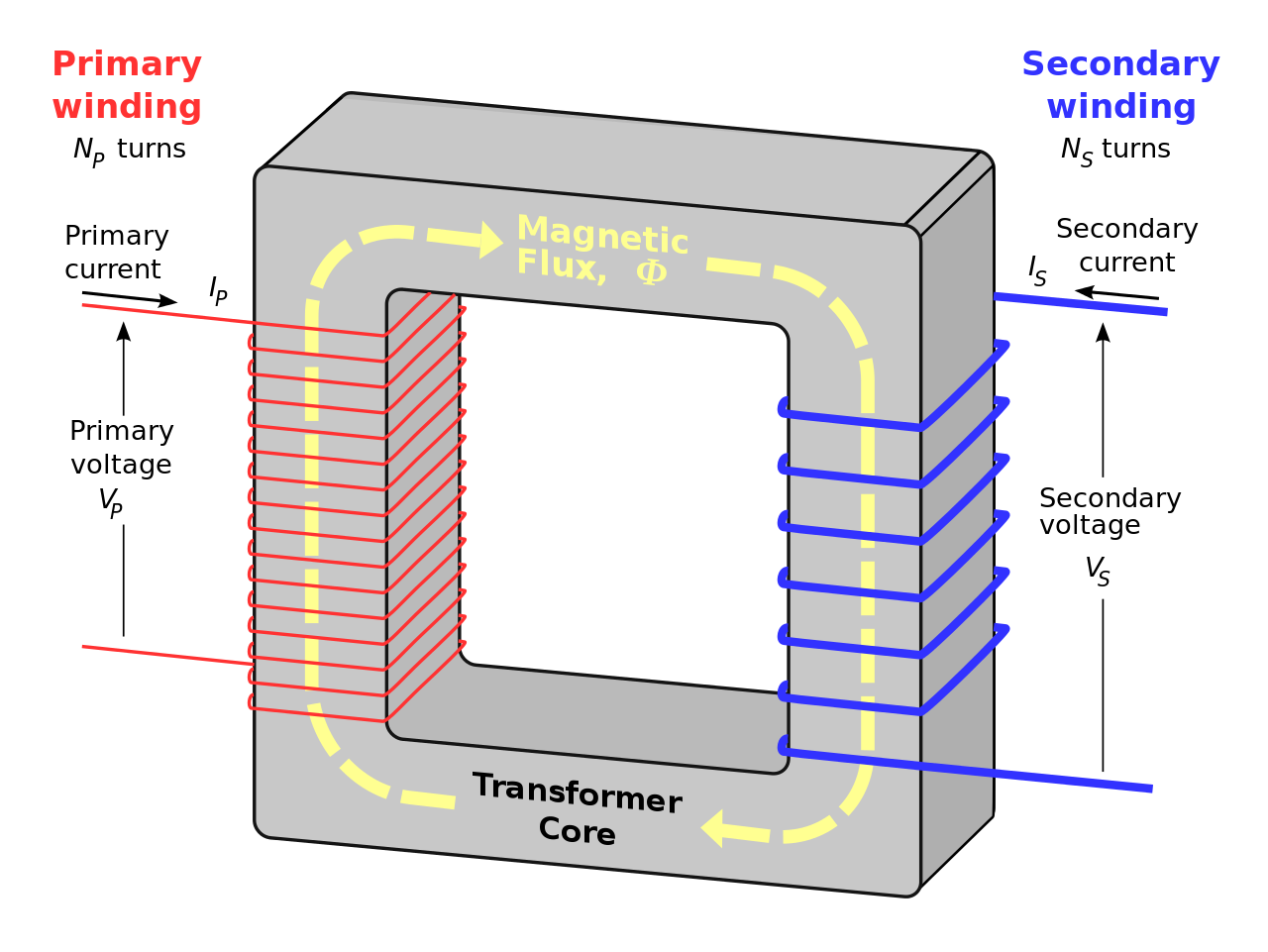 https://upload.wikimedia.org/wikipedia/en/thumb/e/e7/Transformer3d_col.svg/1280px-Transformer3d_col.svg.png
Transformer details
Step-up transformer: increases voltage – more turns in secondary coil
Step-down transformer: decreases voltage – fewer turns in secondary coil
Iron core laminated: made of thin insulated sheets to reduce eddy currents and therefore energy loss as heat – increases efficiency
While voltage is transformed, power remains constant (assuming 100% efficiency)
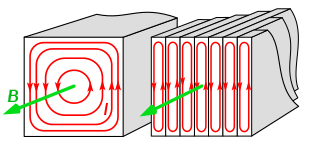 https://upload.wikimedia.org/wikipedia/commons/thumb/e/ea/Laminated_core_eddy_currents_2.svg/620px-Laminated_core_eddy_currents_2.svg.png
Example
Example 2
Transmission of Power
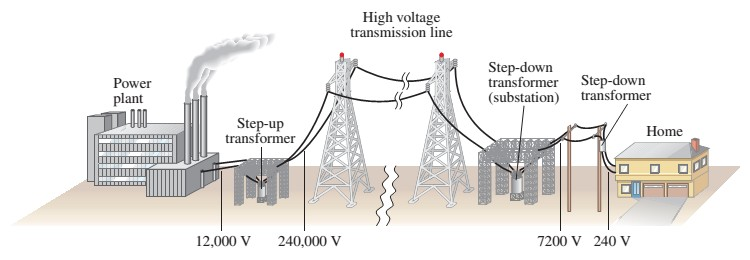 Example
Example 2
Example 3
Magnet dropped, South side down, down copper tube
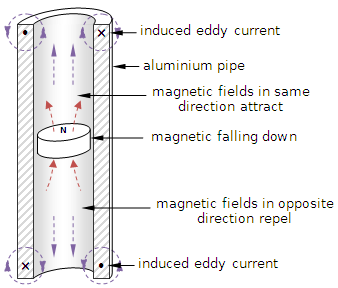 As the magnet falls down, the tubing below it is experiencing an increase in upwards magnetic flux, this creates clockwise (from above) current in the tube to create an opposing magnetic field, this repels the magnet from below, slowing its fall
The tubing above is experiencing a decrease in upwards magnetic flux so the current flows counter-clockwise (from above) to create an increase in upwards magnetic field, this attracts the magnet from above also slowing its descent
The same occurs if the magnet is dropped north side down, just with all directions of field and current reversed
Lenz’s law, the gravitational potential energy is converted not just to kinetic energy as the magnet falls, but also to electrical energy, as the total quantity of energy is conserved, the magnet must gain less velocity (kinetic energy) as it falls
http://4.bp.blogspot.com/-RVsRpgs9jlQ/VAi8OMLnUII/AAAAAAAAACY/LR_Bn2zZvNE/s1600/Lenz.png
braking
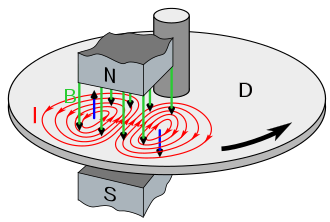 Regenerative braking; when braking the cars motor can behave as a generator, turning kinetic energy back into electrical energy
Electromagnet brakes; electromagnets switched on in metal wheel disc, creates circular currents in the disc (eddy currents) which oppose the changing magnetic field, slowing the wheel
https://upload.wikimedia.org/wikipedia/commons/thumb/5/50/Eddy_current_brake_diagram.svg/660px-Eddy_current_brake_diagram.svg.png
Magnetic Field
From Test Coil
Magnetic Field From Eddy Currents
Crack
Eddy Currents
Eddy currents – crack detection
Test coil brought near conductor, establishing eddy currents
Physical defects in the conductor will weaken the eddy currents, weakening the magnetic field they establish so the presence of defects can be detected
Can also be used for the measurement of thethickness of layers of conductive material – maintenance of aircraft wings, pipes etc. looking for corrosion orerosion of thin layers
Induction hot plate
Electromagnet on AC in stove
Sets up large eddy currents in the thick metal pot base, generating heat due to resistance
Eddy currents – Metal detectors
Transmitting coil creates magnetic field which establish eddy currents in conductive materials – does not have to be magnetic
Eddy currents establish magnetic field which is detected by receiver coilbecause it induces a current
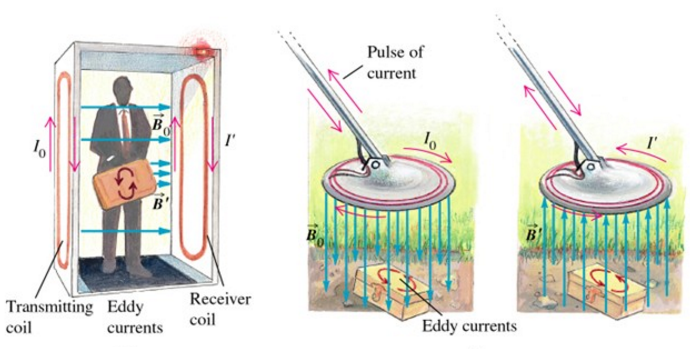 https://www.hardware-pro.com/wp-content/uploads/2016/10/Eddy-Currents-2-Hardware-Pro.bmp
Moving coil microphone
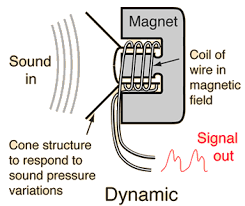 Same as a loudspeaker in reverse
Sound waves vibrate cone at certain frequency causing coil to vibrate at the same frequency
Relative motion induces current in the coil alternating at the same frequency as the sound waves
Current passed on to computer for interpretation
Magnetic tape – cassette tapes, VHS, credit card strip
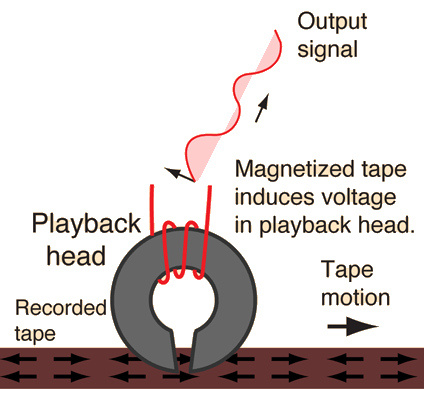 Thin tape containing microscopic magnetic particles
Magnetic domains in the particles can be aligned in an organized manner to store information
As the tape passes by the gap in the iron core, the flux from the magnetic tape passes through the core, inducing a current in the coil
Process can essentially be reversed to encode information into the tape
http://hyperphysics.phy-astr.gsu.edu/hbase/Audio/imgaud/tape4.gif
Electric guitar pickup
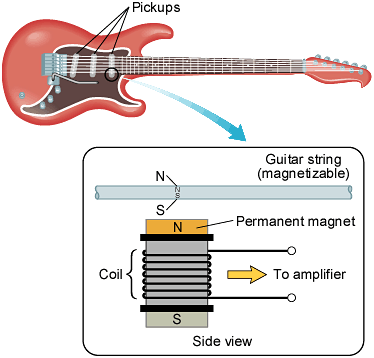 The permanent magnet magnetises the guitar string.
As the string is plucked and moves a changing magnetic field induces an emf and therefore current in the coil. 
The current alternates at the same frequency as the string and therefore the sound.